Earth Observation in Natural England
A brief history and review
David Askew – Science Unit Manager
Remember this ?
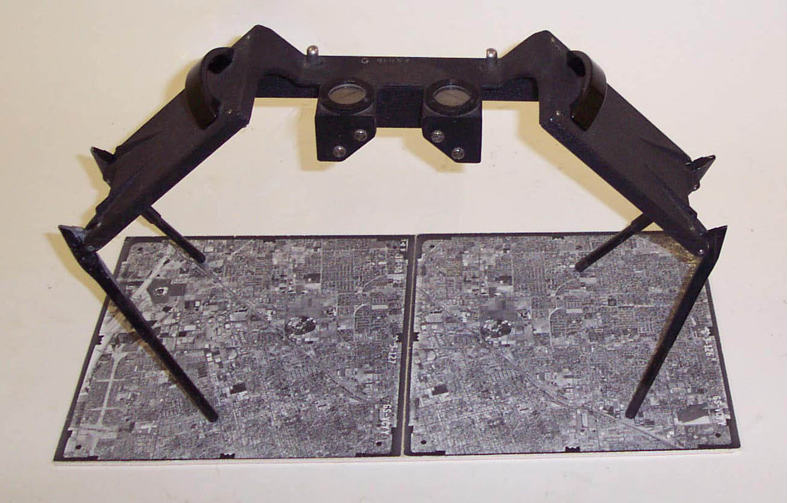 Rotational burning in the North Yorkshire Moors
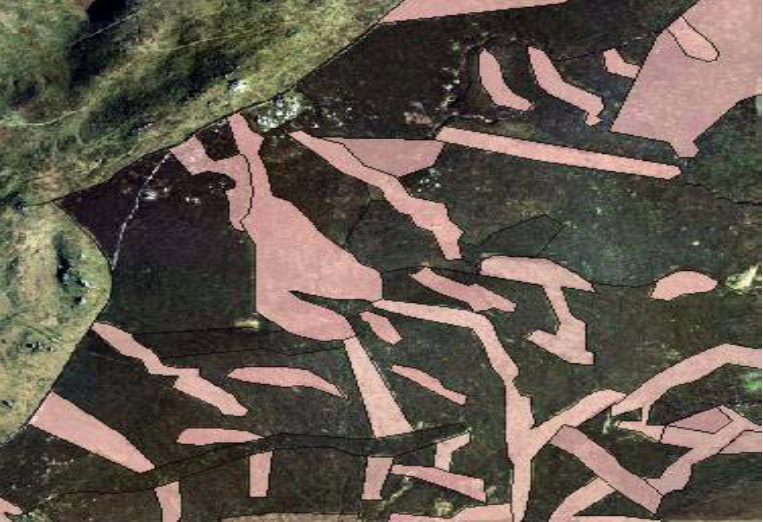 Trying to extract more – first forays into using satellite imagery
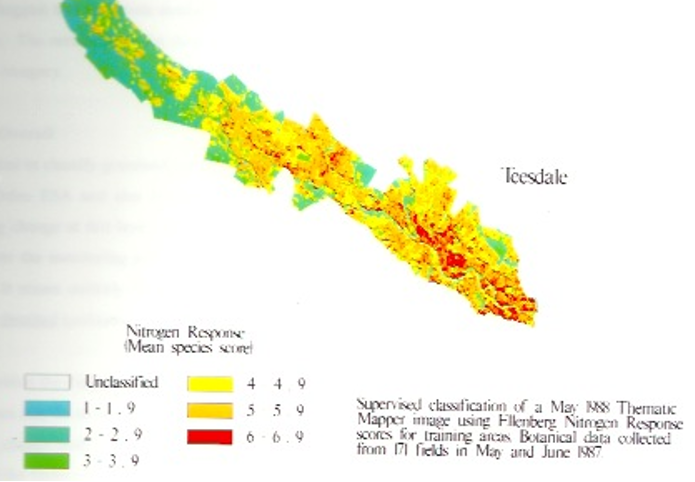 Nitrogen response scores for haymeadows  - mapping conservation value in upper Teesdale
Coastal sites – dynamic environment and poor access
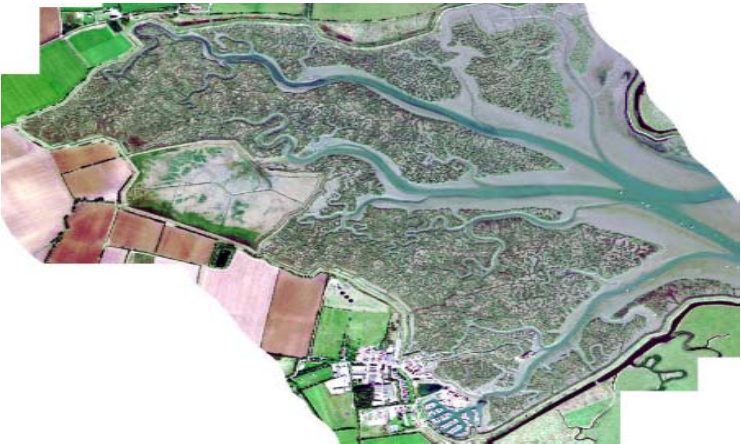 CASI image, Tollesbury Essex – collaboration with Geomatics,EA
Where are we now ?
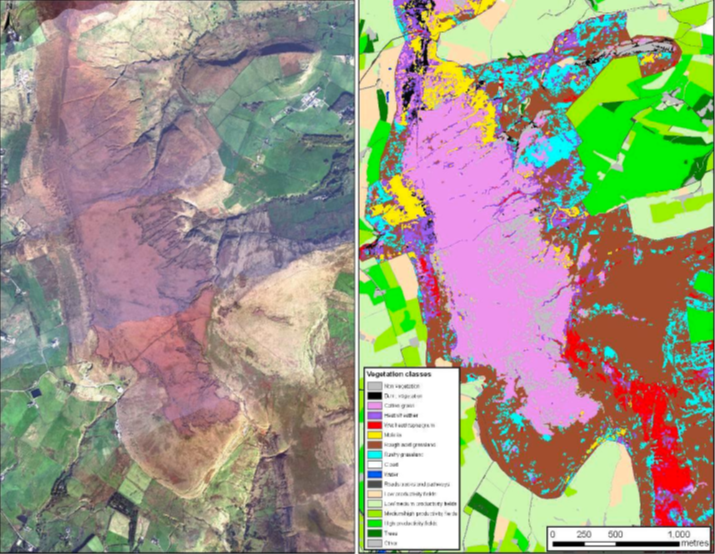 CASI image – habitats in the East Pennines – Cotton Grass dominated moor

Continuation of Geomatics collaboration
Detailed surveys for specific sites
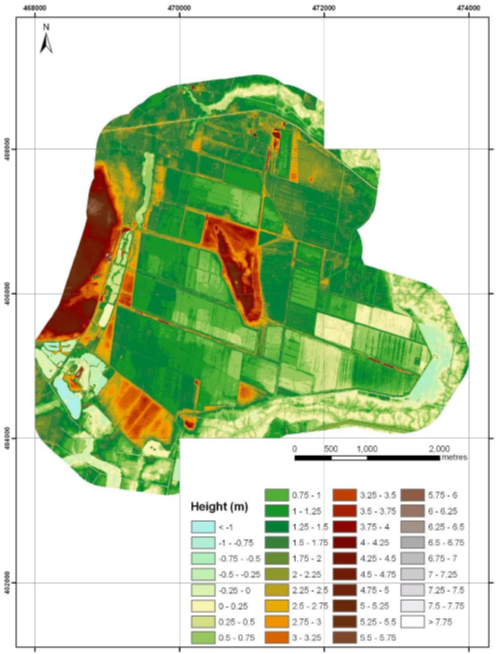 Topographic data for Hatfield Moors NNR – Lidar data. 

Restoring a peat extraction site.
Using derived products  - LCM2007
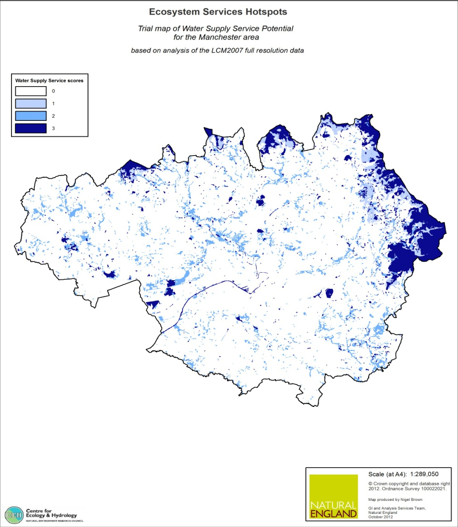 Mapping water supply services potential around Manchester
Emergencies
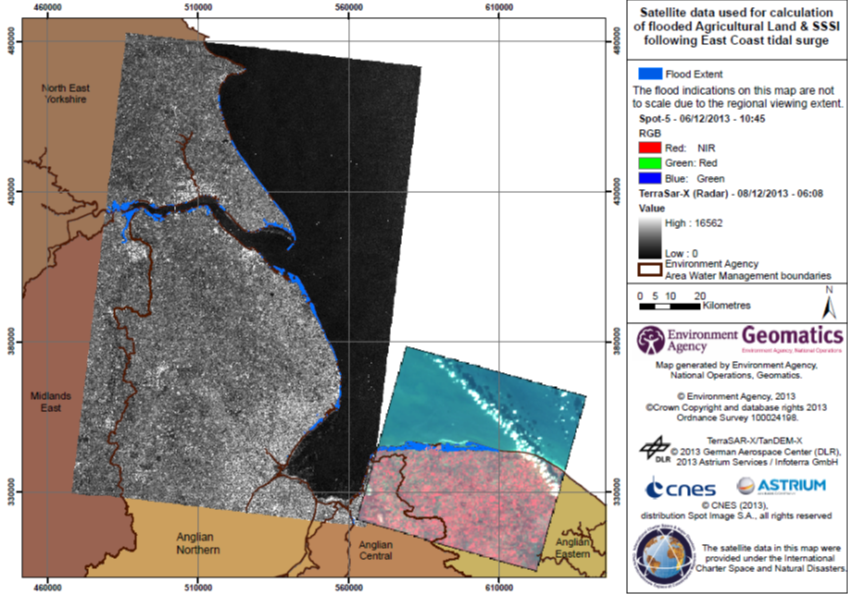 Whats next ?
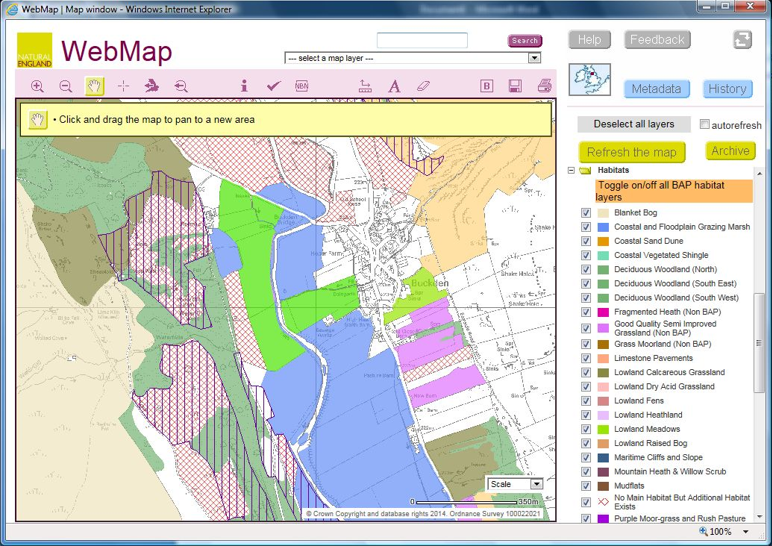 Habitats – extent and condition
Environment Systems, 2011. Making Earth Observation Work for UK Biodiversity Conservation – Phase 1. Final report for Defra and JNCC.
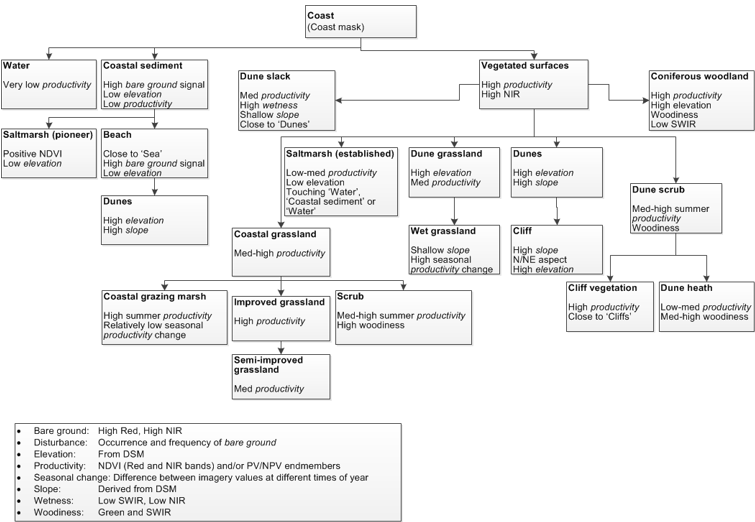 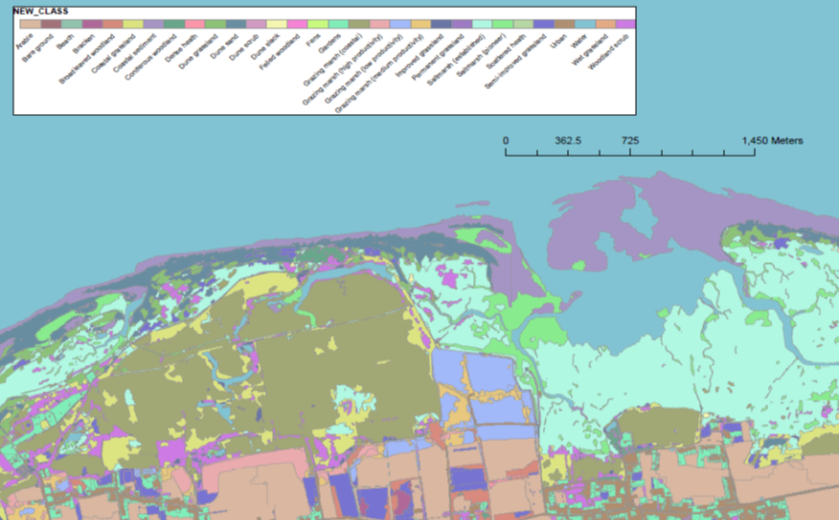 Its been done in Wales .....
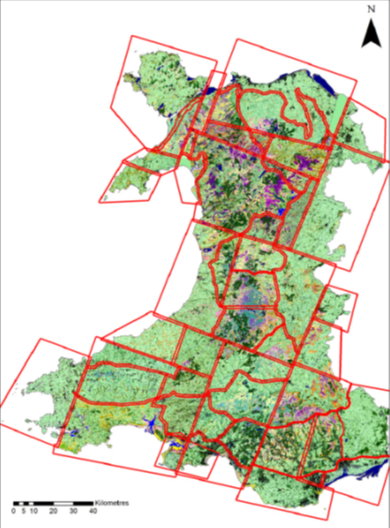 Can we map vegetation communities ?
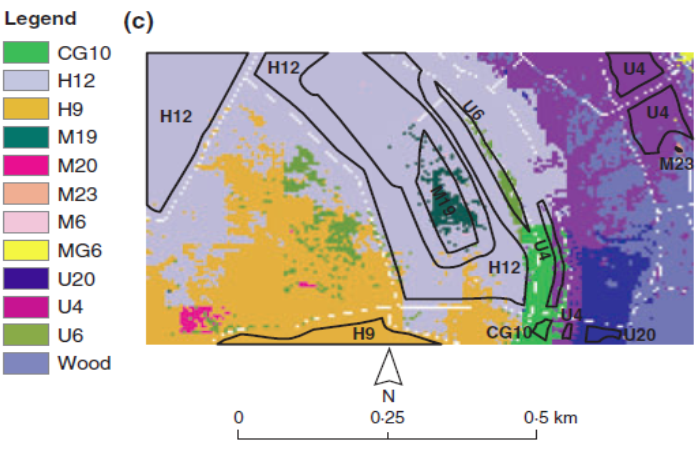 Bradter, U., Thom, T.J., Altringham, J.D., Kunin, W.E., Benton, T.G., 2011. Prediction of National Vegetation Classification communities in the British uplands using environmental data at multiple spatial scales, aerial images and the classifier random forest. Journal of Applied Ecology 2011, 48, 1057-1065.
Condition of protected sites (SSSI’s) – key government target
Extract from Arkle Meadows SSSI ‘Favourable condition table’ ......
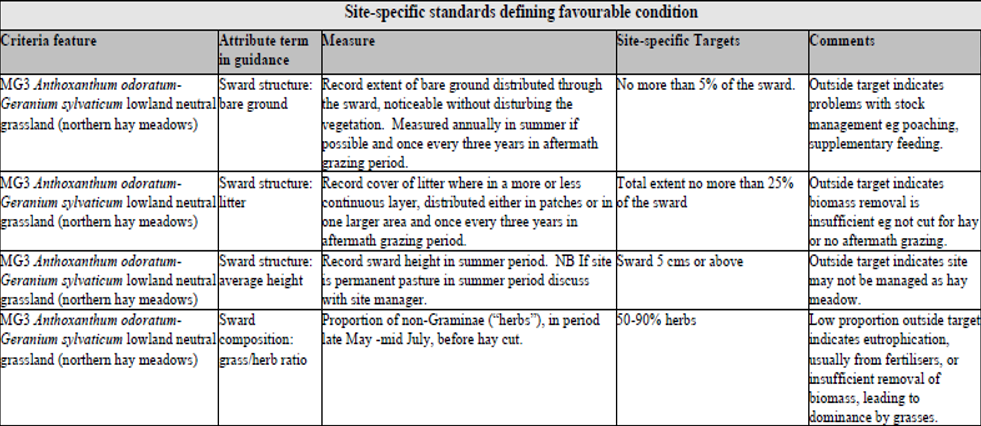 Grass/herb ratio or NDVI value ?
The current biggest area of interest ........
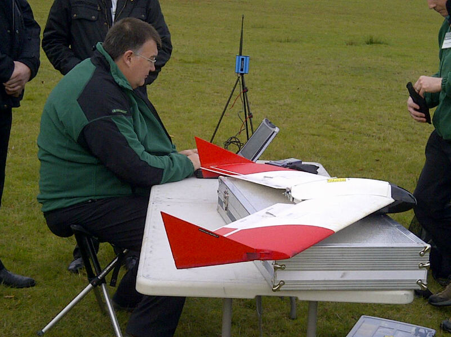 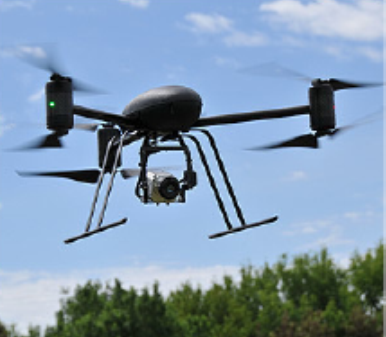 Yorkshire Peat partnership – mapping eroding peat bog to target restoration
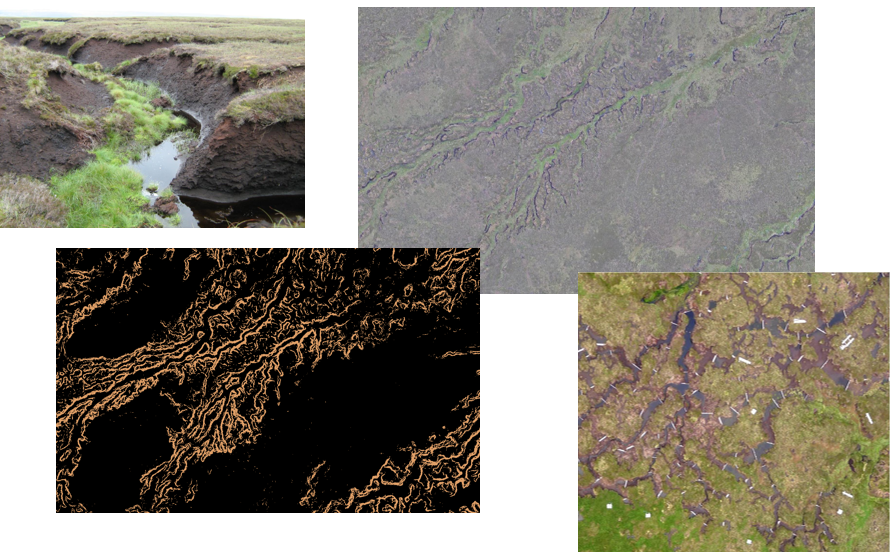 Wildlife surveys ......
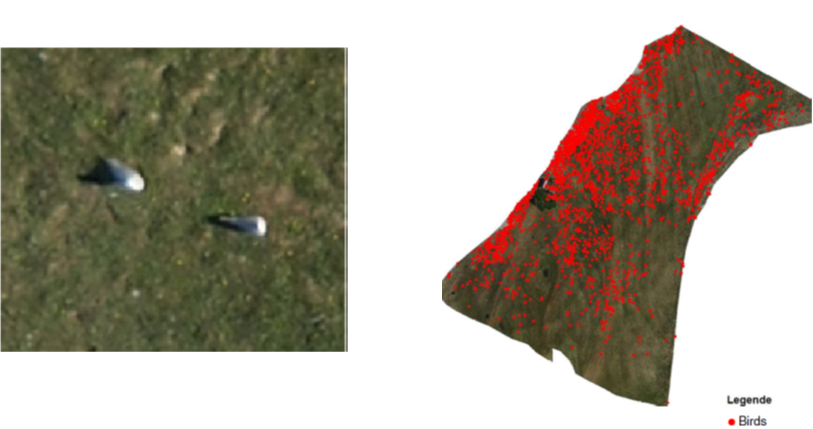 Common Gull counts – University of Rostock
Mapping the plateau foreshore at Undercliffe NNR – with Plymouth coastal observatory
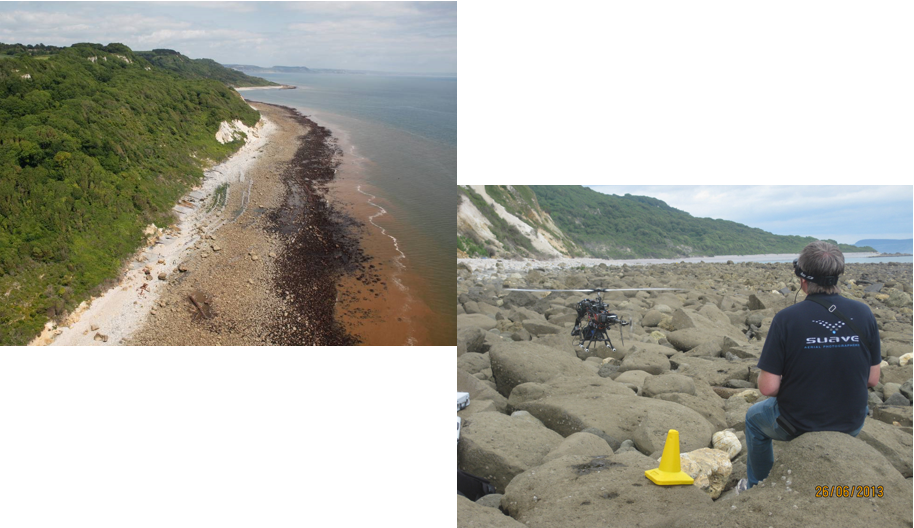 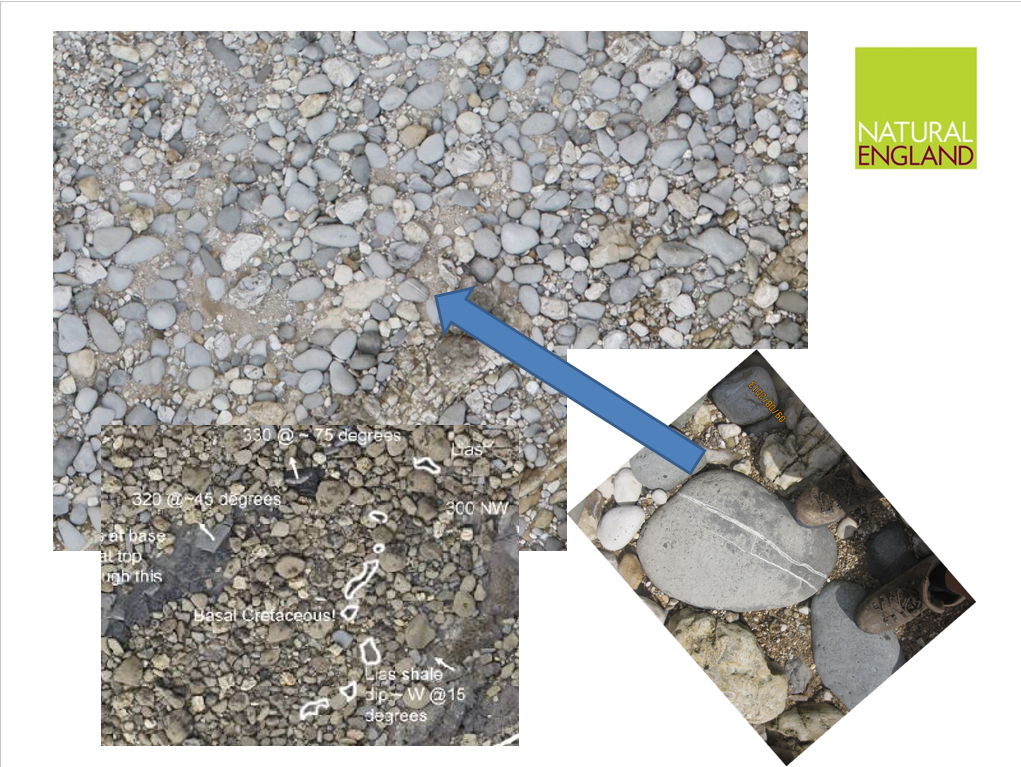